Загадки
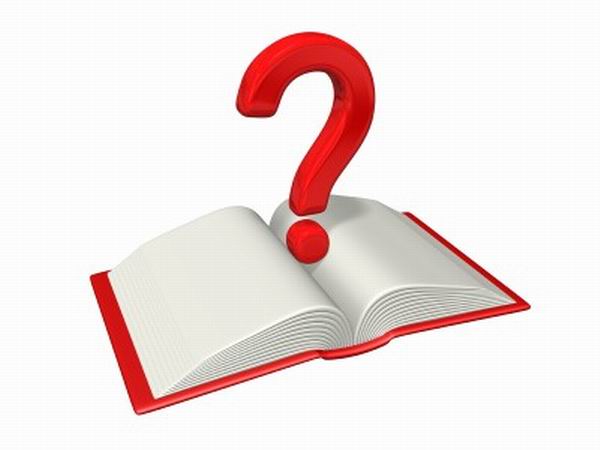 Загадка 1
Сердитый недотрога
Живет в глуши лесной.
Иголок очень много,
А нитки ни одной .
Ответ :
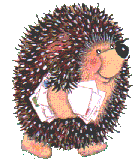 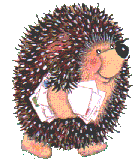 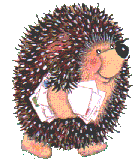 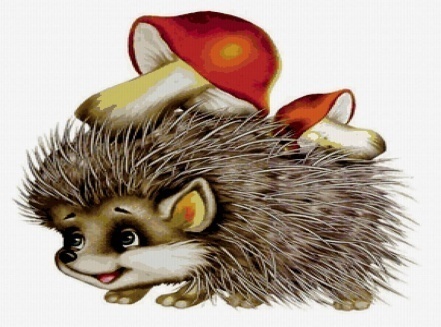 Загадка 2
Комочек пуха,
Длинное ухо,
Прыгает ловко,
Любит морковку!
Ответ :
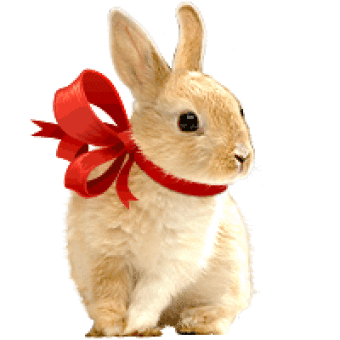 Загадка  3
Хвост пушистый,Мех золотистый,В лесу живет,В деревне кур крадет.
Ответ :
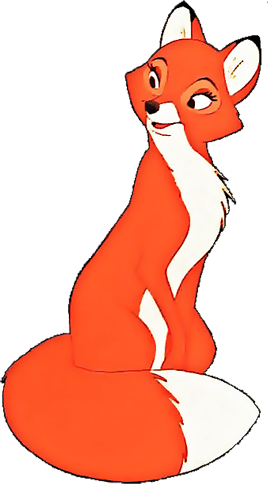 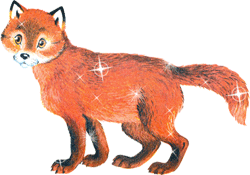 Загадка 4
Сама пестра,
Ест зеленое , дает белое.
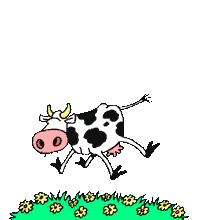 Ответ :
Загадка 5
Летом ходит без дороги 
Возле сосен и берез.
А зимой он спит в берлоге,
От мороза прячет нос
Ответ :
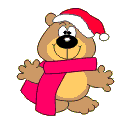 Загадка 6
По горам ,по долам 
Ходит шуба да кафтан.
Ответ :
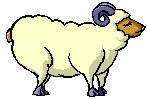 Загадка 7.
Хвост пушист, а глазки зорки,
Прыгает по веткам с ёлки,
На земле грибы сорвет,
И в дупло с грибами- скок!
Ответ :
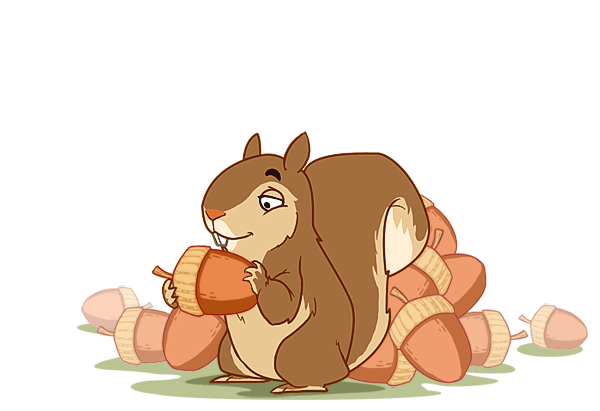 СПАСИБО ЗА ВНИМАНИЕ!
Презентацию подготовила    Минченко  Т.Р.                    Учитель начальных классов                           ГБОУ школа №15                              город Москва